Modulo di formazione: Nuovi materiali e biomateriali
Lavoro pratico: adattare le strategie di bioeconomia nelle imprese in paesi selezionati dell'UE
Presentazione: Attuazione settoriale
Autore: PhD Anna Sapota
SOMMARIO
Approccio di attuazione delle strategie di bioeconomia
Top-down
Bottom-up
Settori di attuazione
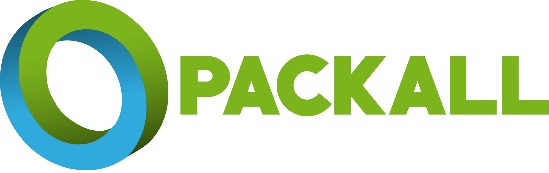 STRATEGIES OF IMPLEMENTATION
IN  ALTO
FONDO
Finlandia Germania Paesi Bassi Norvegia
-
Italia Belgio Francia
-
GIÙ
SU
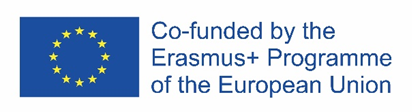 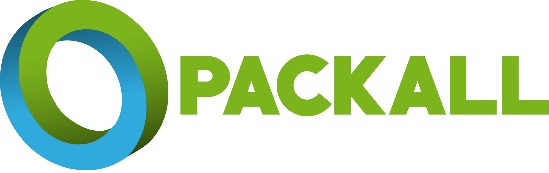 STRATEGIE DI ATTUAZIONE
Norvegia
Strategia nazionale per la bioeconomia
Strategia per la silvicoltura e l'industria del legno
Strategia biotecnologica
Germania
Strategia nazionale per la bioeconomia
Strategie regionali (terrestri) per la bioeconomia
Strategia forestale 2020
Strategia nazionale sulla diversità biologica
Programma tedesco per l'efficienza delle risorse II – Programma per l'uso sostenibile e la conservazione delle risorse naturali
Piano d'azione per il clima 2050 – Principi e obiettivi della politica climatica del governo tedesco
Paesi Bassi
Strategia nazionale per la bioeconomia
Visione della biomassa 2030
Agenda per la politica alimentare
Nota principale Biobased Economy
Green Growth: per un'economia forte e sostenibile
Agenda nazionale di ricerca biobased 2015-2027
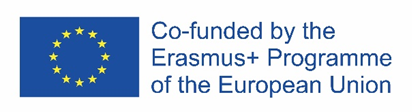 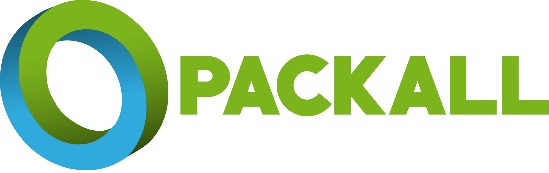 BOTTOM-UP APPROACH EXAMPLES
Italia
Strategia nazionale per la bioeconomia
Piano d'azione comprendente progetti pronti e replicabili che dovrebbero essere attuati sulla base di partenariati pubblico-privato
Belgio
Strategie regionali in materia di bioeconomia
Documenti istituzionali sulla bioeconomia
Francia
Strategia nazionale per la bioeconomia
Piano d'azione con pilastro incentrato sull'equilibrio tra domanda e offerta
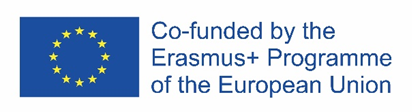 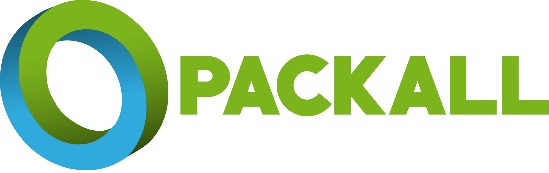 IMPLEMENTATION SECTORS
MARINO 
E 
MARITTIMO
IMBALLAGGIO
BOSCO
AGRICOLTURA
Rifiuti organici
Cellulosa e carta
Legno, prodotti in legno e mobili
Prodotti chimici e materiali a base biologica
Tessuti a base biologica
Bioenergia
Biotecnologia
Servizi ecosistemici
Cibo
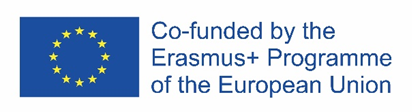 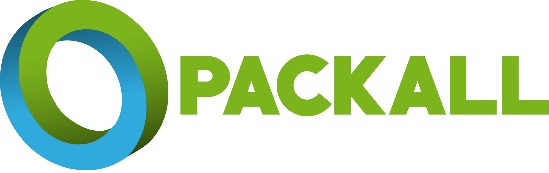 AMBITO DI IMPLEMENTAZIONE IN SETTORI SELEZIONATI - PACKAGING
Germania:
Utilizzo di materie prime
Protezione della biodiversità
Opportunità di creazione di posti di lavoro e generazione di reddito
BOSCO
Italia:
Produttività ed efficienza dell'utilizzo delle materie prime
Protezione della biodiversità
Ecoservizi
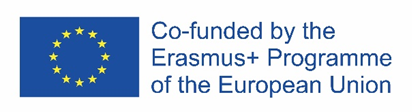 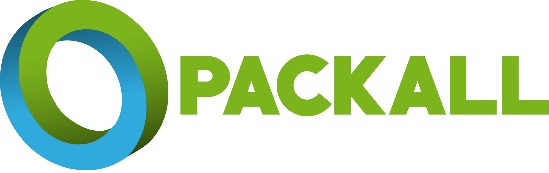 AMBITO DI APPLICAZIONE IN SETTORI SELEZIONATI - SILVICOLTURA
Utilizzo di materiali a base biologica
Utilizzo dei rifiuti organici
Diminuzione dell'impronta di carbonio
IMBALLAGGIO
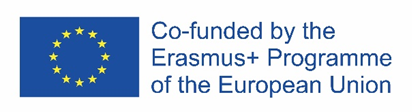